Termodinâmica de Materiais
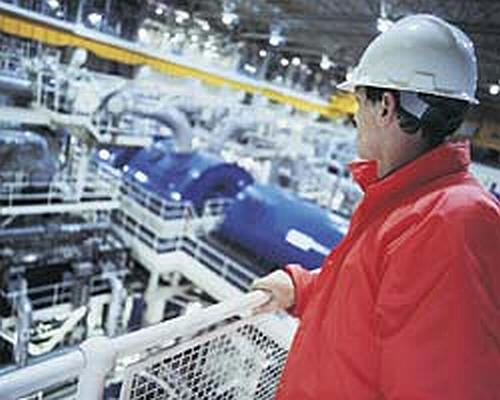 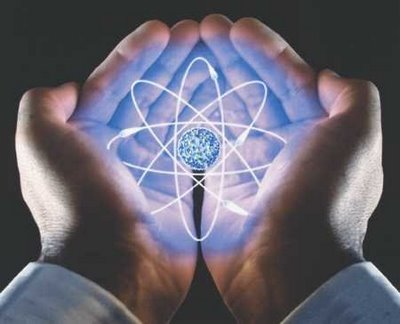 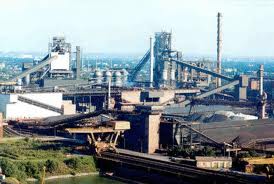 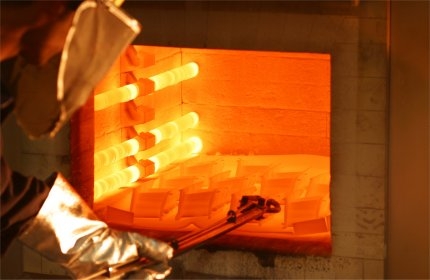 Thermodynamic Basic Concepts:
Nuclear Energy Generation - Cycle
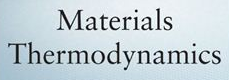 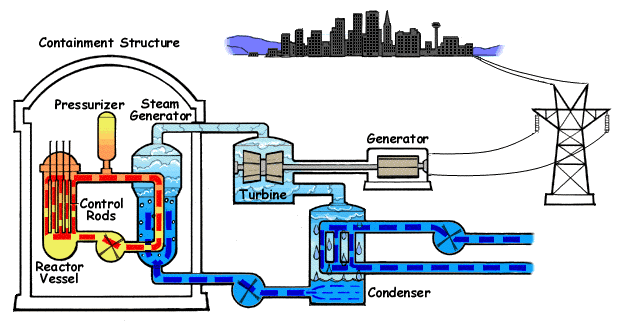 Thermodynamic Basic Concepts:
Nuclear Energy Generation - Cycle
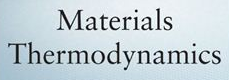 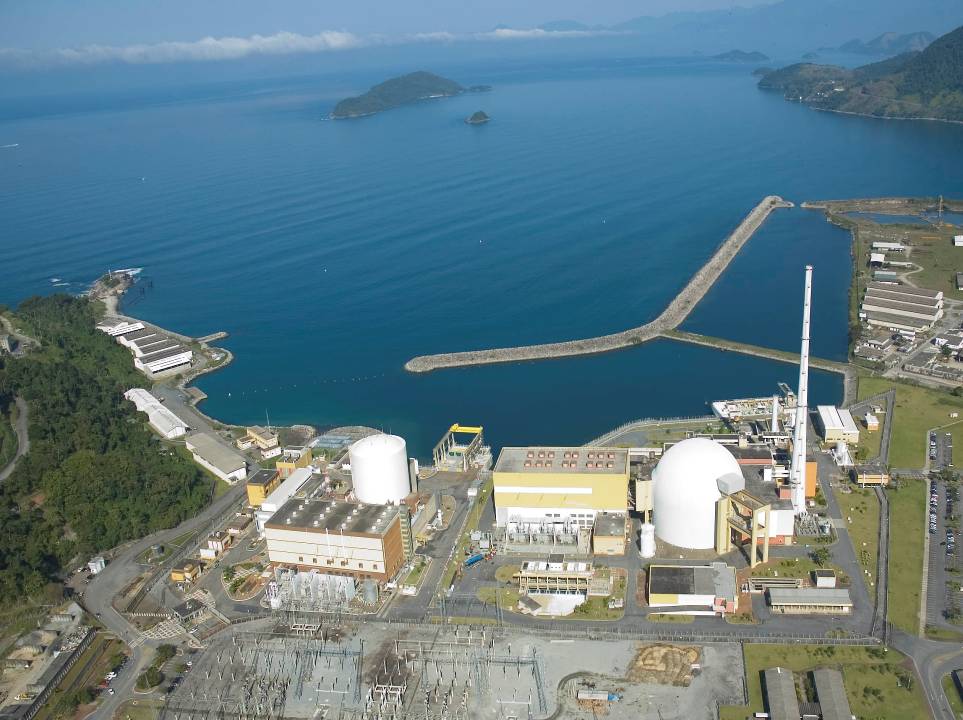 ANGRA 2
Potência:       1.350 MW
Tecnologia:   Siemens/KWU Operação:     Janeiro/2001
ANGRA 1 
Potência:      657 MW
Tecnologia:  Westinghouse Operação:     Janeiro/1985
Thermodynamic Basic Concepts:
Nuclear Energy Generation - Cycle
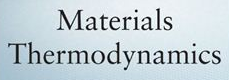 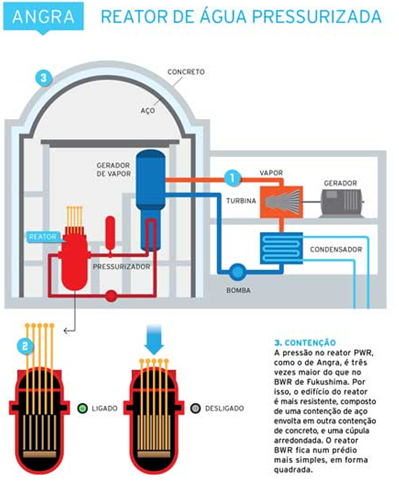 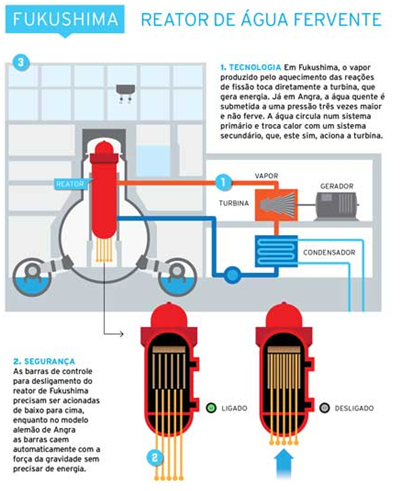 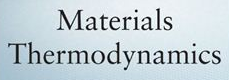 The Science of Thermodynamics
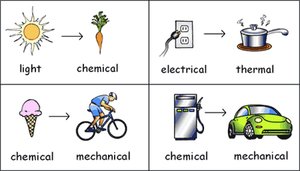 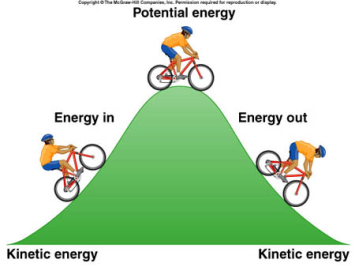 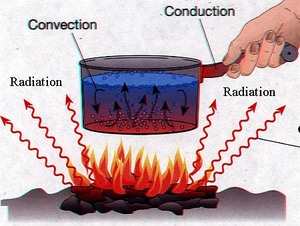 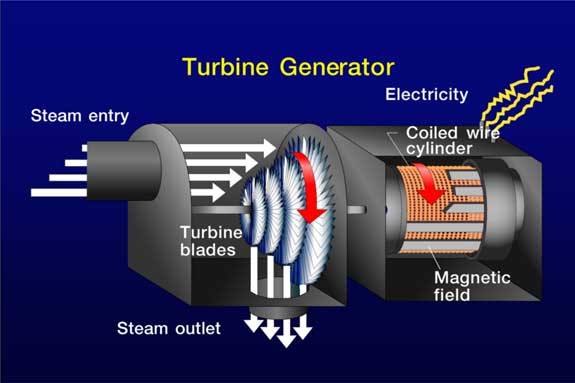 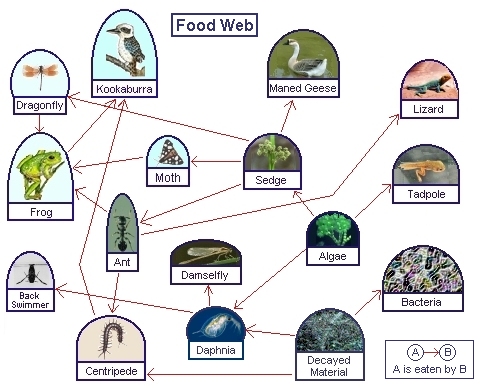 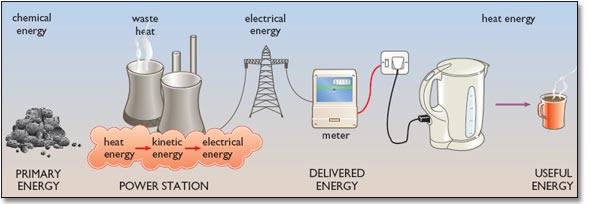 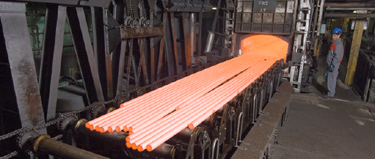 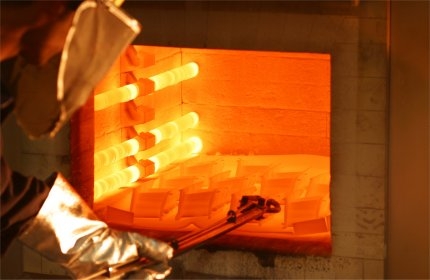 Thermodynamic Basic Concepts: Temperature
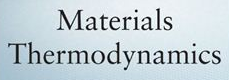 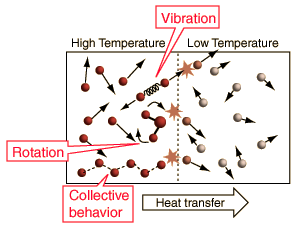 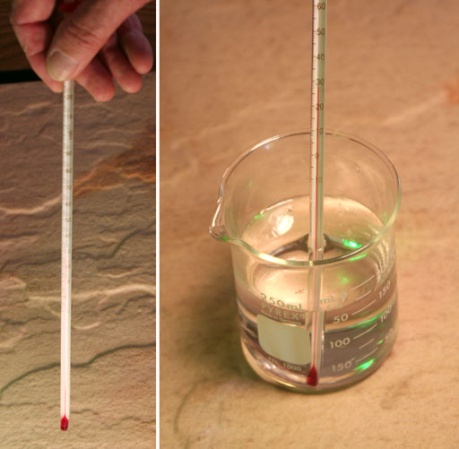 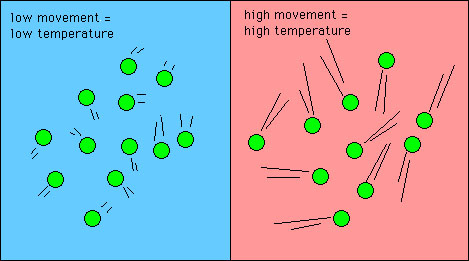 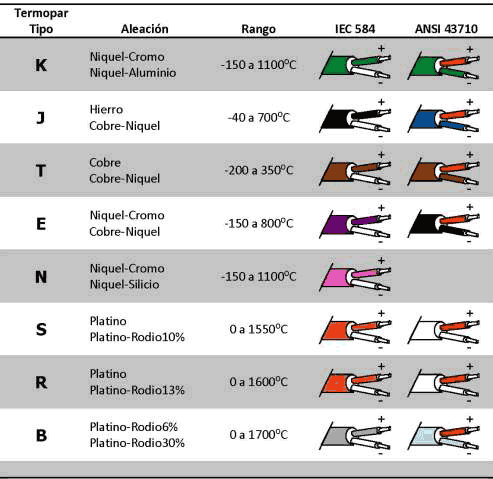 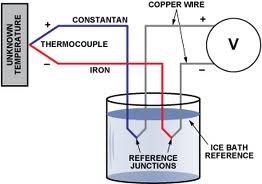 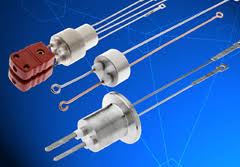 Thermodynamic Basic Concepts: 
Pressure
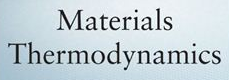 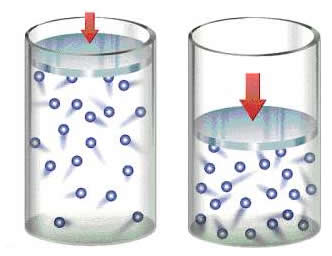 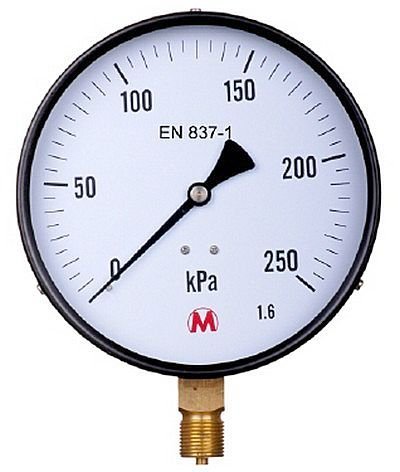 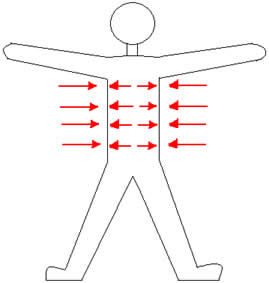 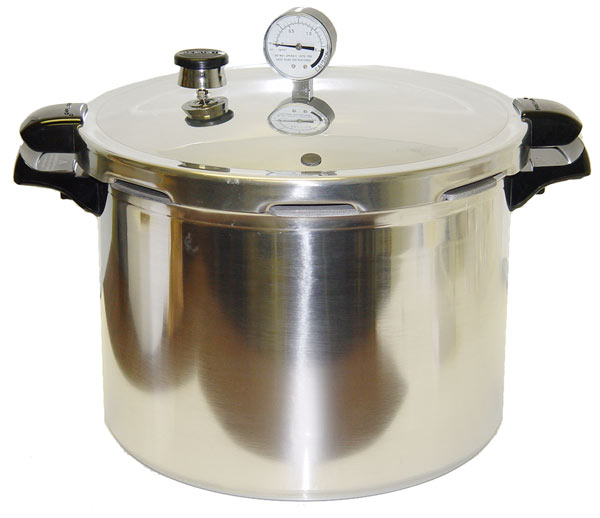 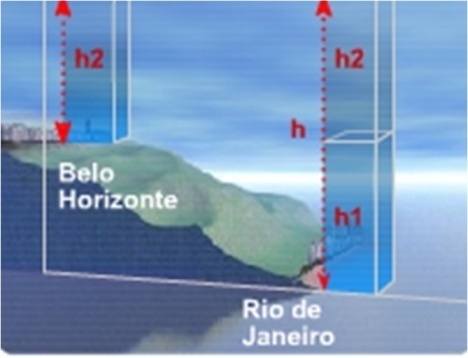 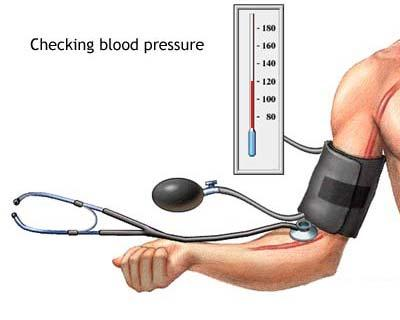 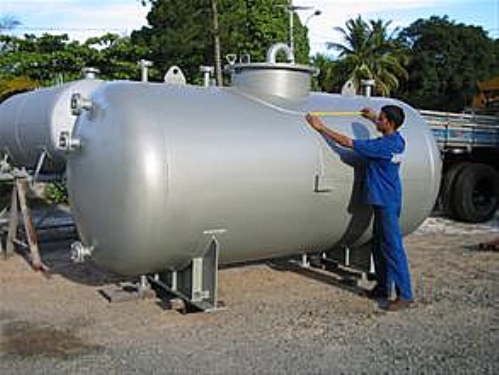 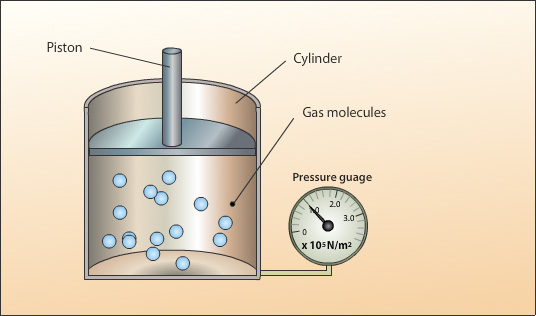 Thermodynamic Basic Concepts:
Systems
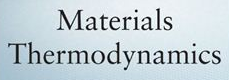 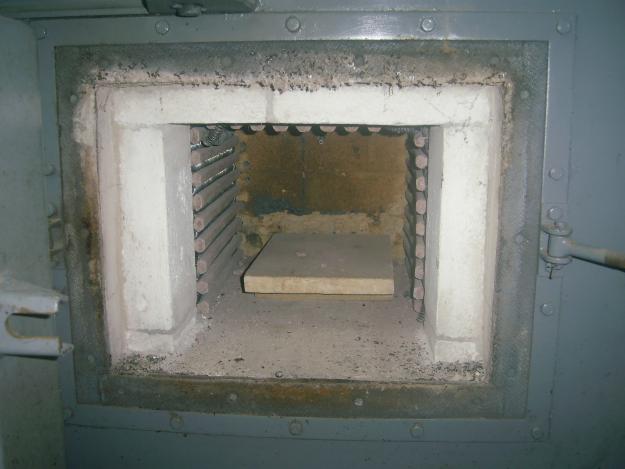 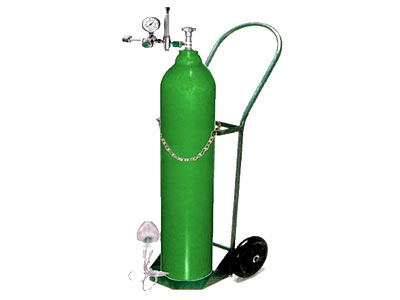 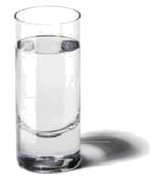 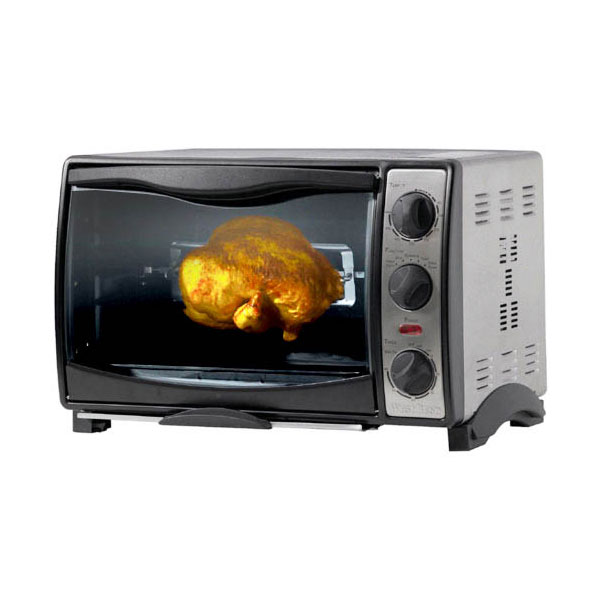 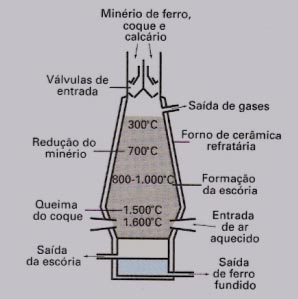 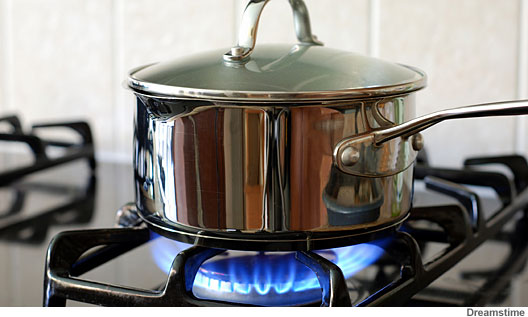 Thermodynamic Basic Concepts:
Systems
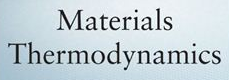 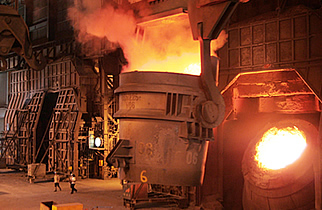 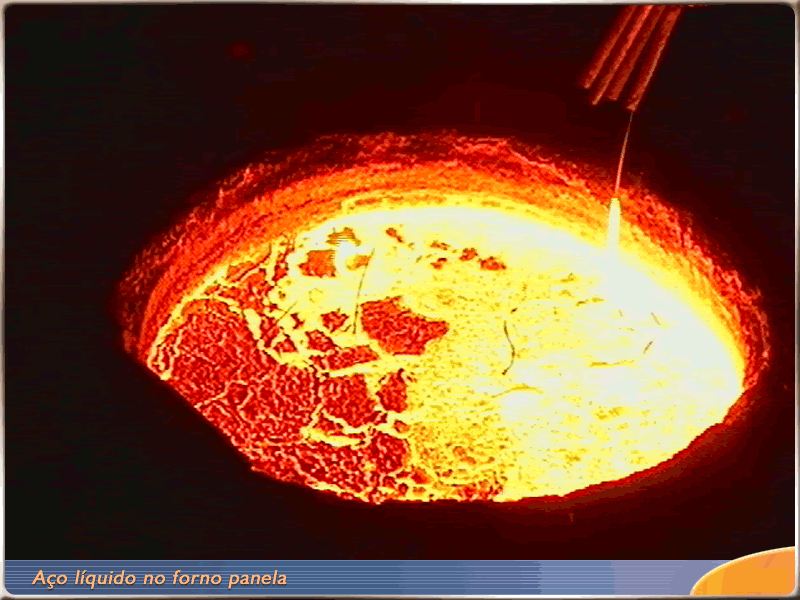 Thermodynamic Basic Concepts:
Phases
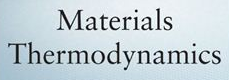 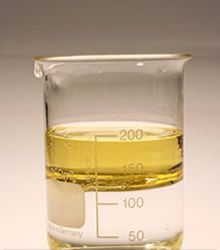 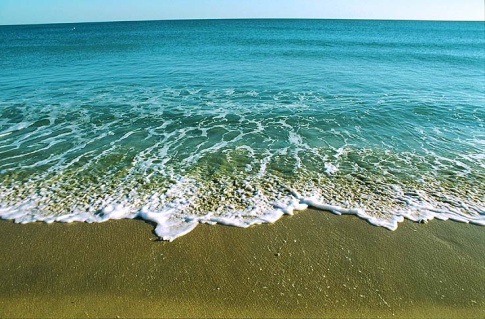 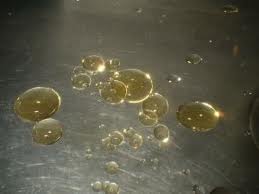 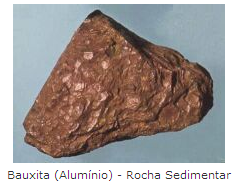 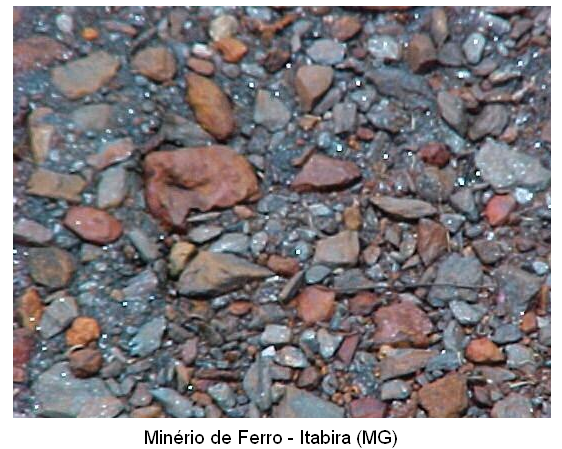 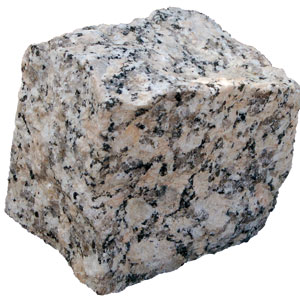 Thermodynamic Basic Concepts:
Phases
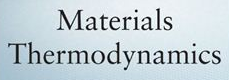 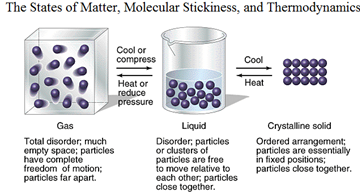 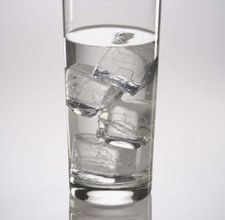 Thermodynamic Basic Concepts:
Phases
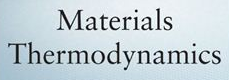 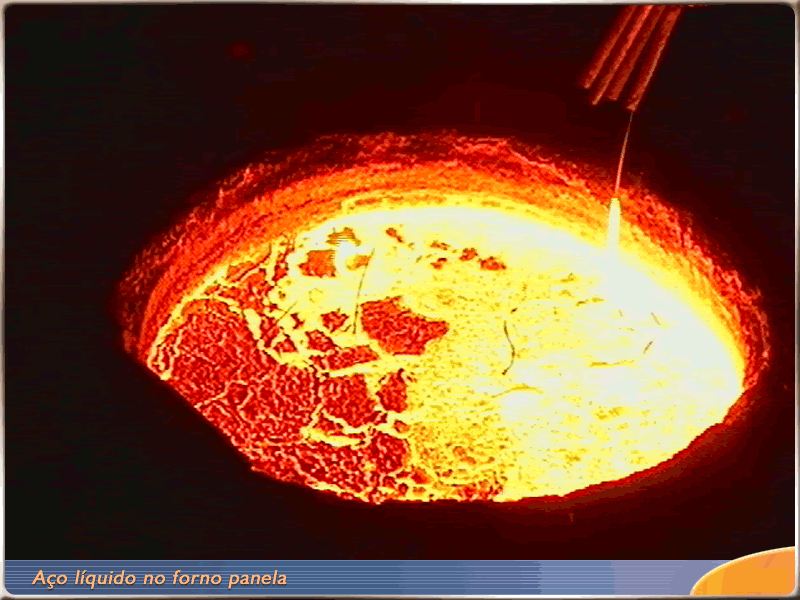 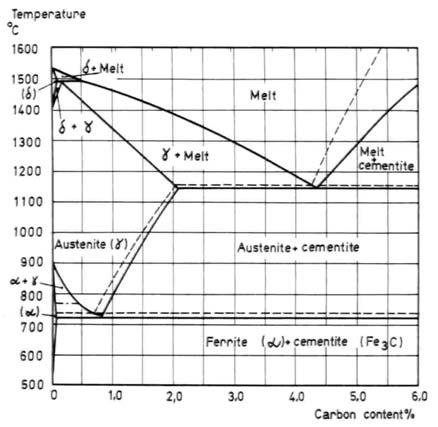 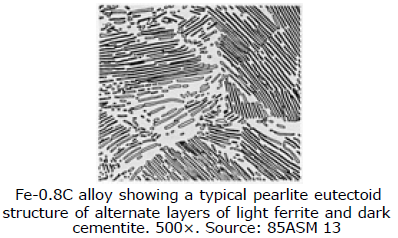 Thermodynamic Basic Concepts:
Microstructure of materials
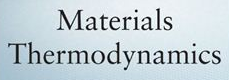 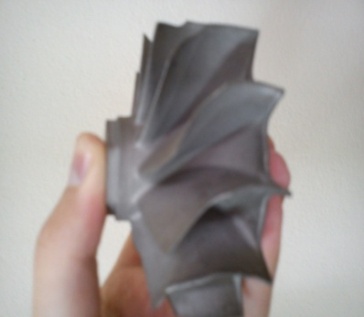 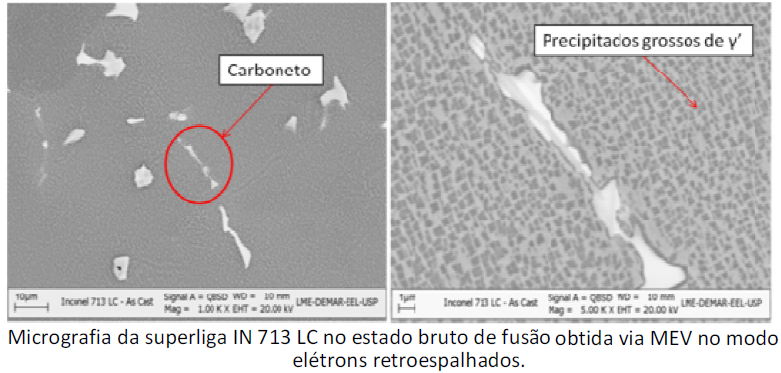 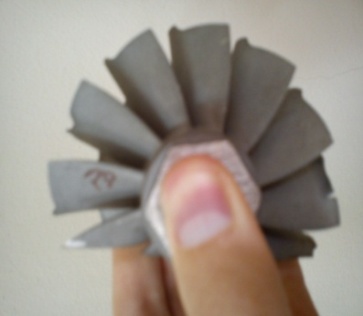 Evolução microestrutural em função da mudança de composição das ligas
Thermodynamic Basic Concepts:
Equilibrium
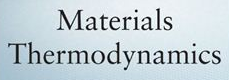 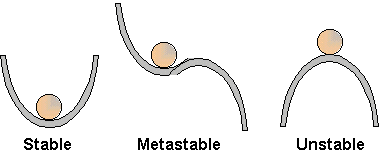 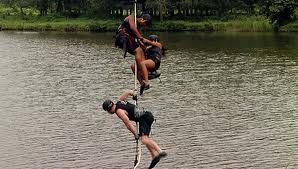 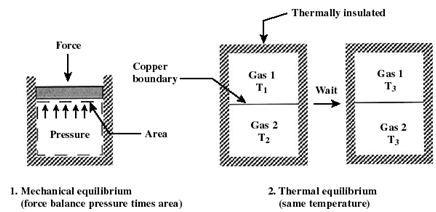 Equilíbrio Termodinâmico = Eq. Térmico + Eq. Mecânico + Eq. Químico
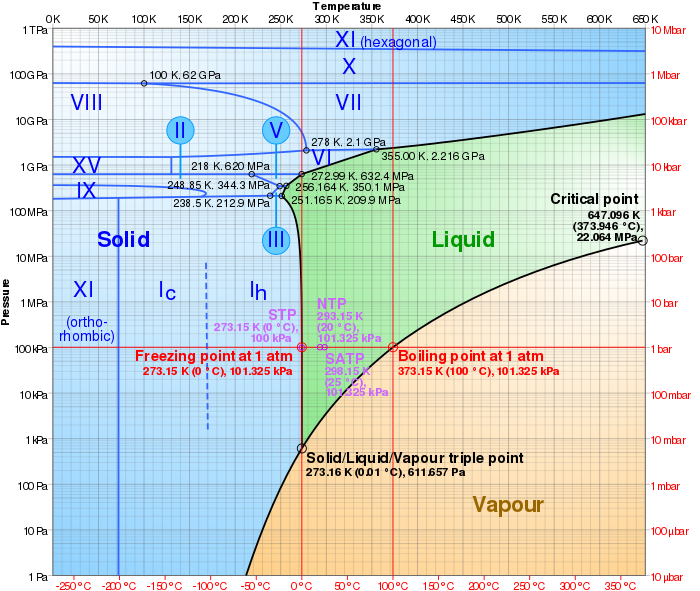 Log-lin pressure–temperature phase diagram of water. The Roman numerals indicate various ice phases.
Thermodynamic Basic Concepts:
Liquid - Vapor  Equilibrium
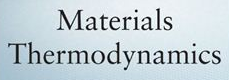 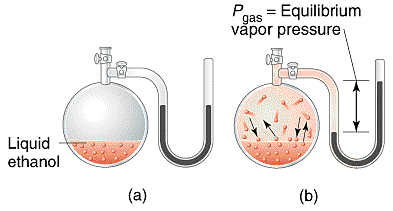 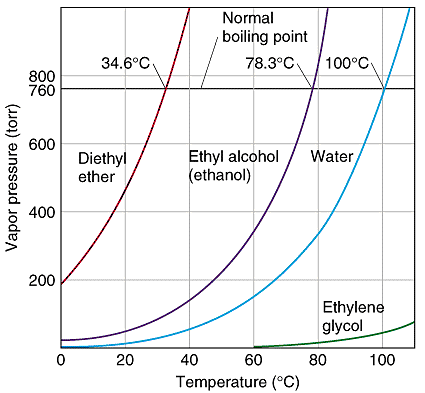 Thermodynamic  Concepts:
Equation of State
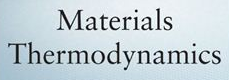 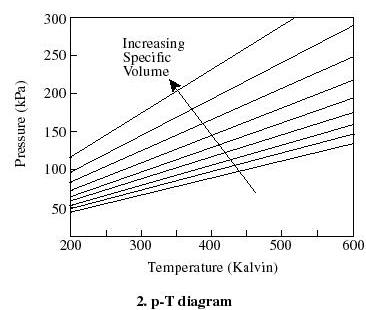 P= f(T, V, m)
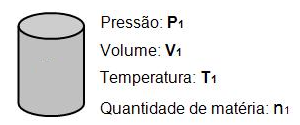 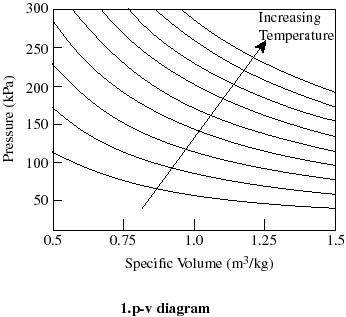 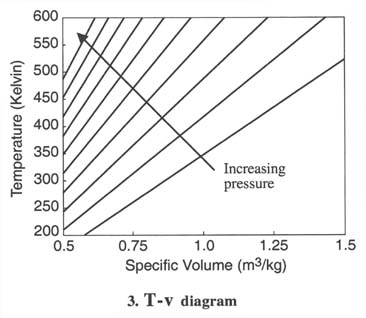